第3回　茨城ハートセミナー～心電図学習会～
ドキドキ
通称：｢IbaDOKI｣で覚えてね！
日時：令和元年9月1日（日）　9:30～16:30
場所：総合病院土浦協同病院　２階 カンファレンス室
受講料：コ・メディカル　4,000円（昼食付）
　　　　学生1,000円（当日学生証の提示をお願いします）
対象：新人など（興味のある方はどなたでもご参加いただけます ）
申込み：7月8日（月）から開始
＊定員100名になり次第終了とさせていただきます
【申込方法】
事前登録制になりますので茨城県臨床工学技士会ホームページから参加登録をお願いします。
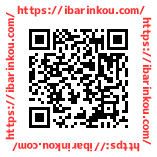 内容　
講師フィリップス・ジャパン
9:30~10:40　心電図の基礎　~心臓について知る～　
10:50~12:00　心電図の基礎　~波形を読む~

12:00~13:00　ランチョンセミナー
・MR検査時のモニタリングの重要性について
・Nasal Alar Spo2センサ　~鼻翼でSpO2を測定することの優位性について~

13:00~14:30　不整脈を読む
14:40~15:20　モニタから見る心電図解析
15:30~15:50　心電図モニタの適切な使用
15:50~16:30　アラームへの取り組み　~最近の動向～
＊不整脈治療専門臨床工学技士制度の取得（8単位）予定
＊学習会終了後、修了証を発行いたします。
共催：(一社)茨城県臨床工学技士会　循環器WG、株式会社フィリップス・ジャパン
後援：(公社)日本臨床工学技士会(予定)/(公社)茨城県看護協会(予定)